FRANCE 2024 MANDATE
10 STEPS TO BASWARE READINESS
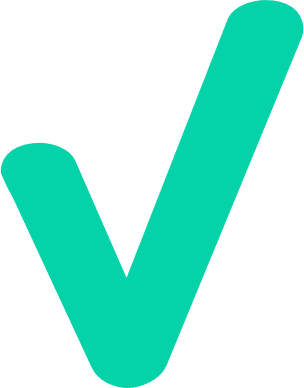 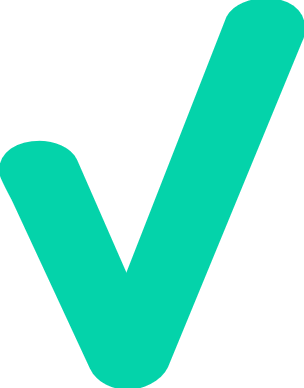 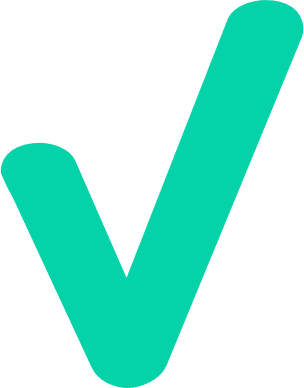 12/22	Sales offering ready
04/23	FNFE PDP interoperability proof of concept
05/23	Basware application for PDP
06/23	Invoice life-cycle status & e-reporting
Q4/23 	Buyer registration capability
Q4/23	Piloting with selected customers
01/23	ISO27001 certification ready
03/23	Support of mandate core formats ready
08/23	Connectivity testing with PPF
05/23	Securing SecNumCloud infrastructure
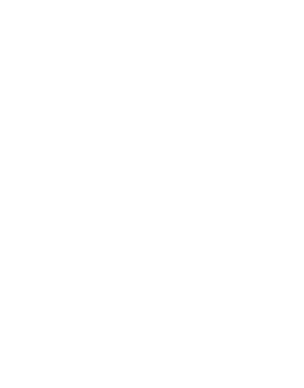 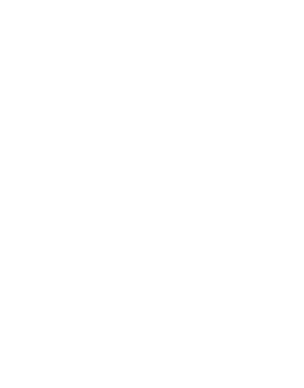 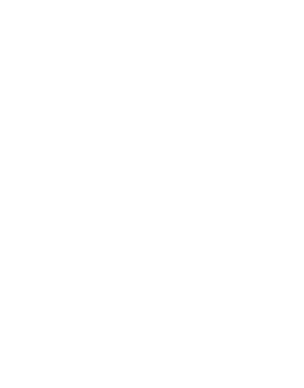 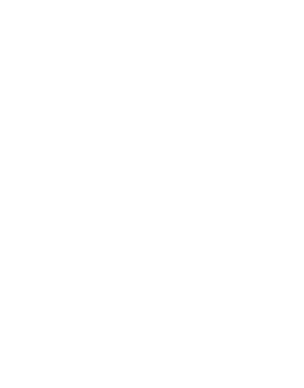 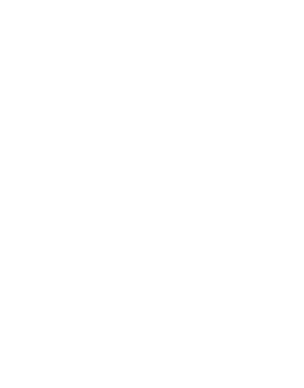 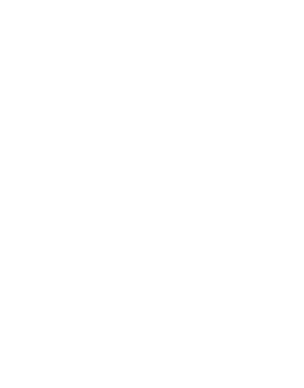 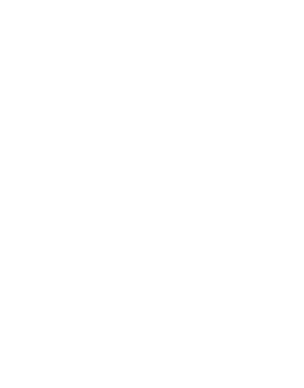 Ready for implementation Q1/2024!
PDP = Plateforme de Dématérialisation Partenaire
FNFE = Forum national français officiel de la facturation électronique
PPF = Portail public de facturation
[Speaker Notes: Basware is changing. We aim be a customer centric SaaS business focused on making it happen for our customers and driving value for you. Today we want to talk about three concrete things that are underway:

New customer success model to drive value creation – We are transforming our customer success model and team to ensure that we have focus on value and outcomes. This means upskilling, restructuring, investment in tools and ensuring the rest of the organisation is there to support the CSMs.

Regional support and professional services teams structured around customer – We are reorganising our PS and support teams to be regionally focused and training them across technologies. This will better position them to support you end to end and reduce unnecessary hand-offs between teams

To signal the changes at Basware and our renewed commitment to customer success and business outcomes, we are rebranding. Our brand signifies our commitment to making it all just happen for our customers.]
BASWARE OFFERING - KEY CHANGES
New France Sending Country Extensions to be offered on top of E-invoice Sending services to enable e-invoicing and e-reporting requirements.
New France Receiving Country Extensions to be offered on top of E-invoice Receiving services to enable e-invoicing and e-reporting requirements.
Paper/PDF sending services will be gradually not compliant for France B2B domestic. 
Paper/PDF receiving services will be gradually not compliant for France B2B domestic. 
P2P connector will be gradually not compliant for France B2B domestic.
IMPACT TO EXISTING CUSTOMERS HIGH LEVEL VIEW
Customers can continue using existing solutions for sending/receiving invoices with certain restrictions.  (see offering slides for details) - what is needed is ”Country Extension for Sending/Receiving”.
Connectivity to Basware Network in most cases (like SFTP, AS2) does not change. 
Customer existing format does not need to be changed (even we can offer Factur-X, UBL 2.1 and CII as core formats) BUT customer needs to be ready to send/receive new/additional data.
Sending/receiving customers need to have capability to send/receive invoice status messages and do e-Reporting (Invoice statuses can be sent from Basware AP).
SENDING FLOW DEEP DIVE
B2B DOMESTIC – INVOICE FLOW
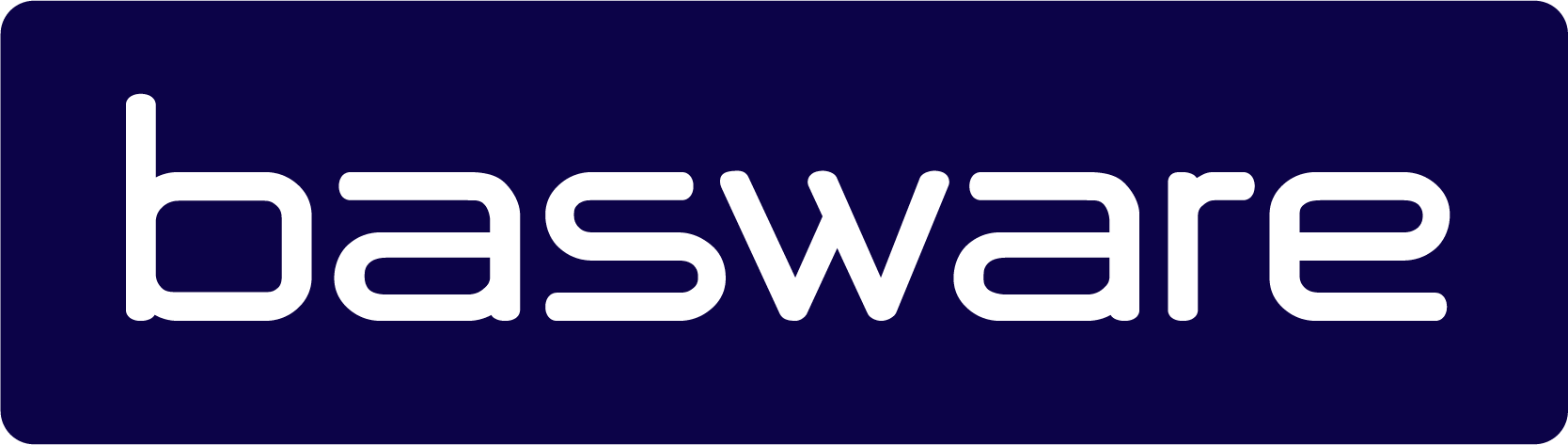 Customer
(Supplier)
B2B Buyer
1.a - E-Invoice
E-invoice Sending
service
Service provider
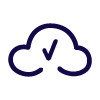 1.e - Invoice delivery notification
PDP INTEROP
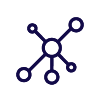 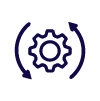 PDP France Sending Country Extension service
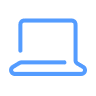 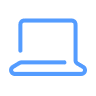 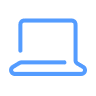 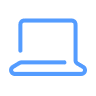 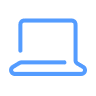 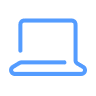 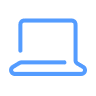 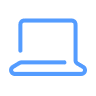 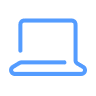 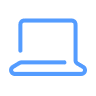 1.d E- Invoice delivery via service provider
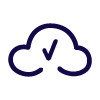 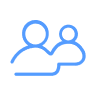 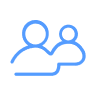 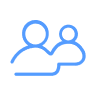 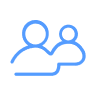 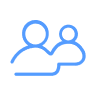 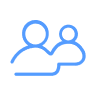 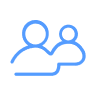 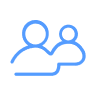 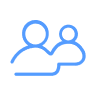 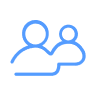 ERPs
1.c – Invoice registration
1.b -  Directory lookup
B2B buyer
1.d- Invoice delivery via PPF
Public Invoicing Portal (PPF)
French Tax Authorities
[Speaker Notes: . Invoice will be received by E-invoice Sending service
Domestic flow will be detected based on SIREN/SIRET/Country code/ ID TVA intracommunautaire/RIDET/Le numéro Tahiti 

- Le SIRET pour les tiers dont BT-29-1 est égale à 0009
- L’identifiant de TVA intracommunautaire pour les tiers dont BT-29-1 est égale à 0300(*)
- Le code Pays et les 16 premiers caractères de la raison sociale dont BT-29-1 est égale à 0301(*)
- Le RIDET dont BT-29-1 est égale à 0302(*)
- Le numéro Tahiti dont BT-29-1 est égale à 0303(*)
Le code Pays et les 16 premiers caractères de la raison sociale dont BT-29-1 est égale à 0304(*)

CODE ROUTAGE
ISO 6523, notamment les valeurs :
- 0060 : DUNS
- 0088 : GLN
- 0177 : ODETTE
- 0205 : code service]
B2B DOMESTIC INVOICE LIFECYCLE  FLOW
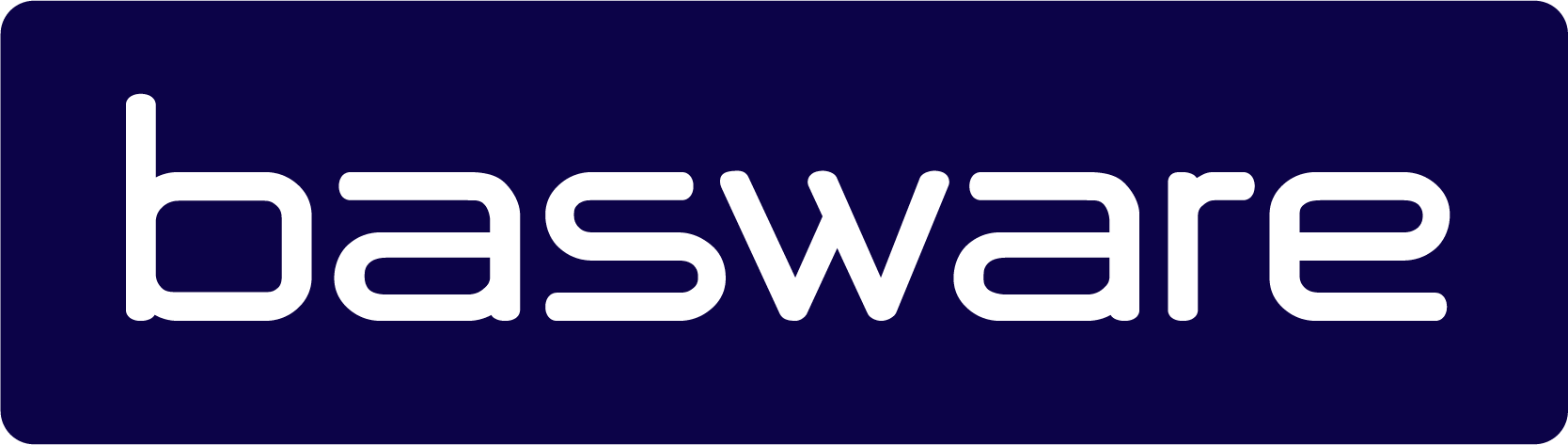 Customer
(Supplier)
B2B Buyer
E-invoice Sending
service
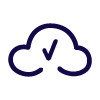 2.b – Receiving Invoice lifecycle messages
Service provider
PDP INTEROP
3.a - Sending Invoice lifecycle messages
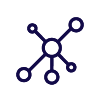 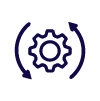 3.c - Lifecycle messages delivery notification
2.a - Invoice lifecycle messages
PDP France Sending Country Extension service
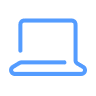 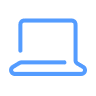 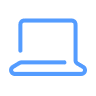 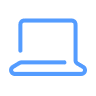 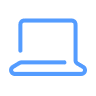 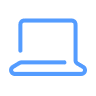 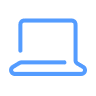 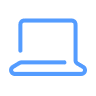 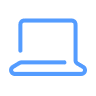 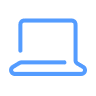 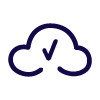 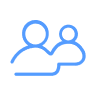 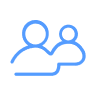 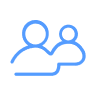 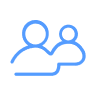 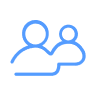 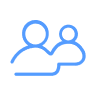 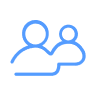 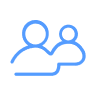 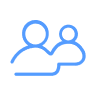 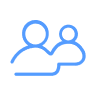 ERPs
3.b Invoice llifecycle messages
2.a - Invoice lifecycle messages
B2B Buyer
2.a - Invoice lifecycle messages
Public Invoicing Portal (PPF)
French Tax Authorities
[Speaker Notes: Basware is changing. We aim be a customer centric SaaS business focused on making it happen for our customers and driving value for you. Today we want to talk about three concrete things that are underway:

New customer success model to drive value creation – We are transforming our customer success model and team to ensure that we have focus on value and outcomes. This means upskilling, restructuring, investment in tools and ensuring the rest of the organisation is there to support the CSMs.

Regional support and professional services teams structured around customer – We are reorganising our PS and support teams to be regionally focused and training them across technologies. This will better position them to support you end to end and reduce unnecessary hand-offs between teams

To signal the changes at Basware and our renewed commitment to customer success and business outcomes, we are rebranding. Our brand signifies our commitment to making it all just happen for our customers.]
SENDING  B2B International & DOMTOM
Customer
(Supplier)
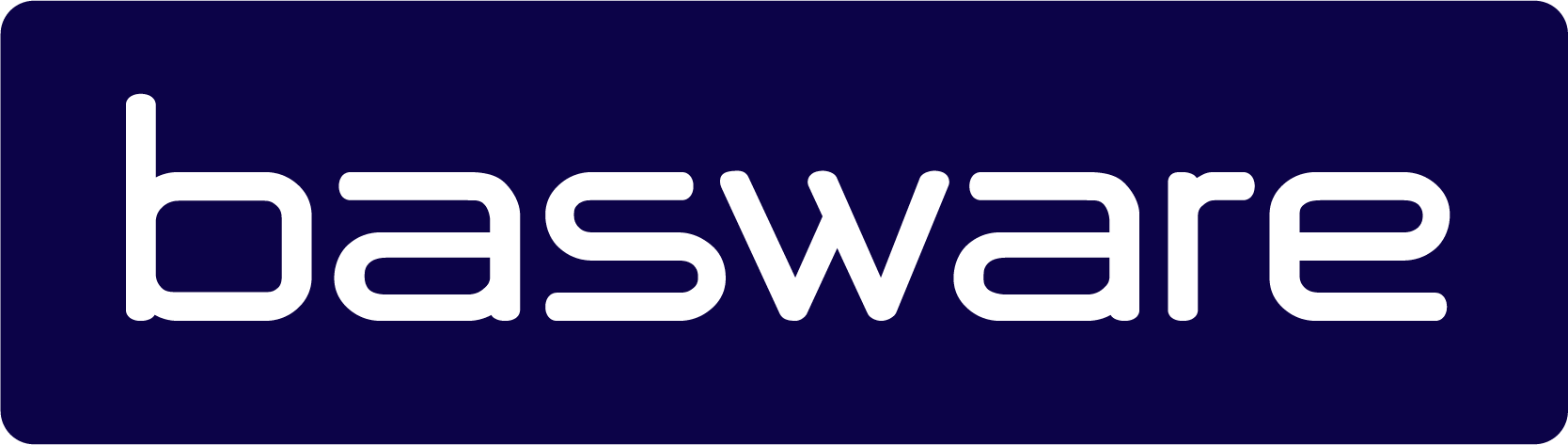 Buyers
1.a - E-Invoice
E-Invoice
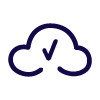 E-invoice Sending
service
1.c - Invoice delivery notification
INTEROP
1.b E- Invoice delivery
2.a – e-reporting (flow10)
Email&Portal
Print
2.c – e-reporting delivery notification
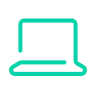 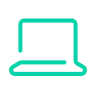 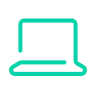 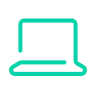 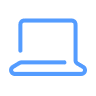 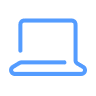 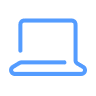 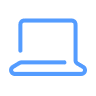 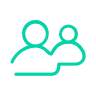 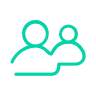 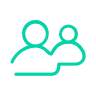 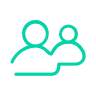 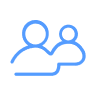 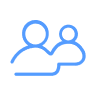 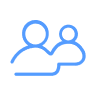 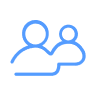 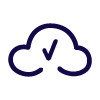 PDP France Sending Country Extension service
ERPs
2.b –  e-reporting deivery
Public Invoicing Portal (PPF)
French Tax Authorities
RECEIVING FLOW DEEP DIVE
RECEIVING – DOMESTIC FLOWS
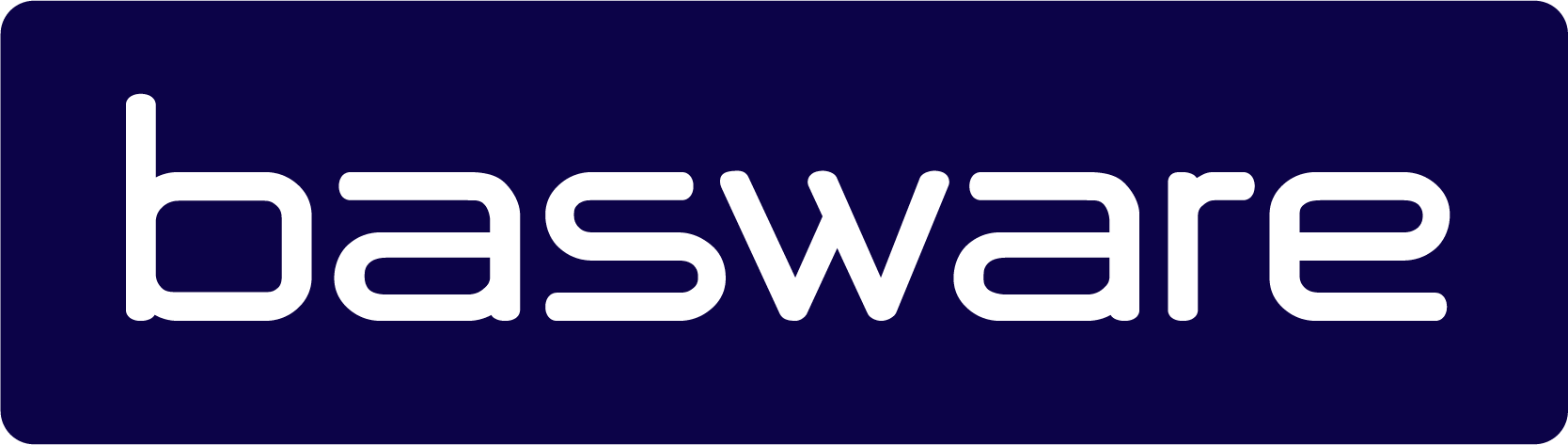 SUPPLIERS
Customer
(Buyer)
Service provider (PDP)
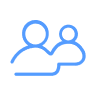 Corporates 
and SMB’s
PDP - France Receiving Country Extension service
E-invoice Receiving
Invoice
Invoice
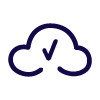 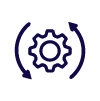 Invoice (PDP interop)
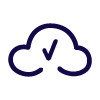 Invoice lifecycle messages
Invoice 
statuses
Invoice lifecycle messages
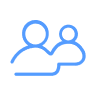 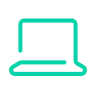 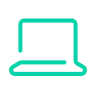 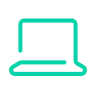 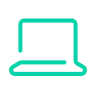 SME’s
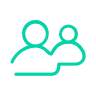 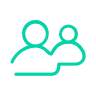 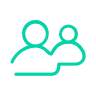 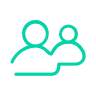 Payment receipts
Basware AP
Invoice registration
AP/ERPs
Invoice via PPF
Invoice
Invoice lifecycle messages
Public Invoicing Portal (PPF)
French Tax Authorities
RECEIVING B2B International & DOMTOM
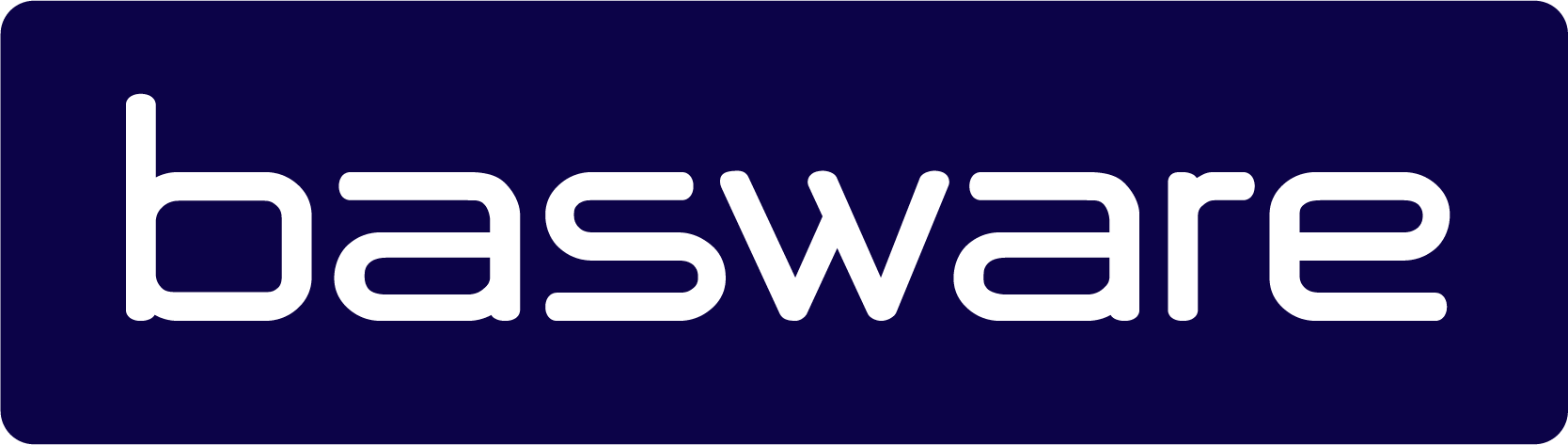 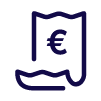 Basware AP
Basware  Network
Suppliers
Service provider
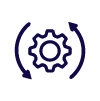 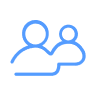 Corporates 
and SMB’s
E-Invoice (Global interop)
E-Invoice
Invoice
E-Invoice
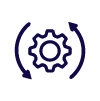 E-Reporting
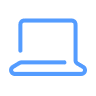 ERP
SmartPDF
PDF eInvoice
Basware E-Invoice Sending
Invoice
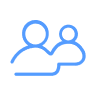 S&C
AP
E-Reporting
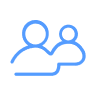 SME’s
PDF’s via email
Paper invoices
E-Reports
Public Invoicing Portal (PPF)
French Tax Authorities
[Speaker Notes: Basware is changing. We aim be a customer centric SaaS business focused on making it happen for our customers and driving value for you. Today we want to talk about three concrete things that are underway:

New customer success model to drive value creation – We are transforming our customer success model and team to ensure that we have focus on value and outcomes. This means upskilling, restructuring, investment in tools and ensuring the rest of the organisation is there to support the CSMs.

Regional support and professional services teams structured around customer – We are reorganising our PS and support teams to be regionally focused and training them across technologies. This will better position them to support you end to end and reduce unnecessary hand-offs between teams

To signal the changes at Basware and our renewed commitment to customer success and business outcomes, we are rebranding. Our brand signifies our commitment to making it all just happen for our customers.]
KEY TAKEAWAYS
Basware is running a startegic initiative with different streams to become a PDP.
Basware current offering in France is valid until the company in question is impacted by the France mandate. 
France 2024 solution is progressing well and will be ready in early Q4 2023.
Customer  transformation and piloting under planning  and  targeted for Q4 2023. 
No one is a PDP at this stage.
Basware is already offering e-invoicing solutions that meet France 2024 mandate.
Thank you
Mekki Ben Othman 
Senior Product Manager
B2G DOMESTIC – INVOICE FLOW
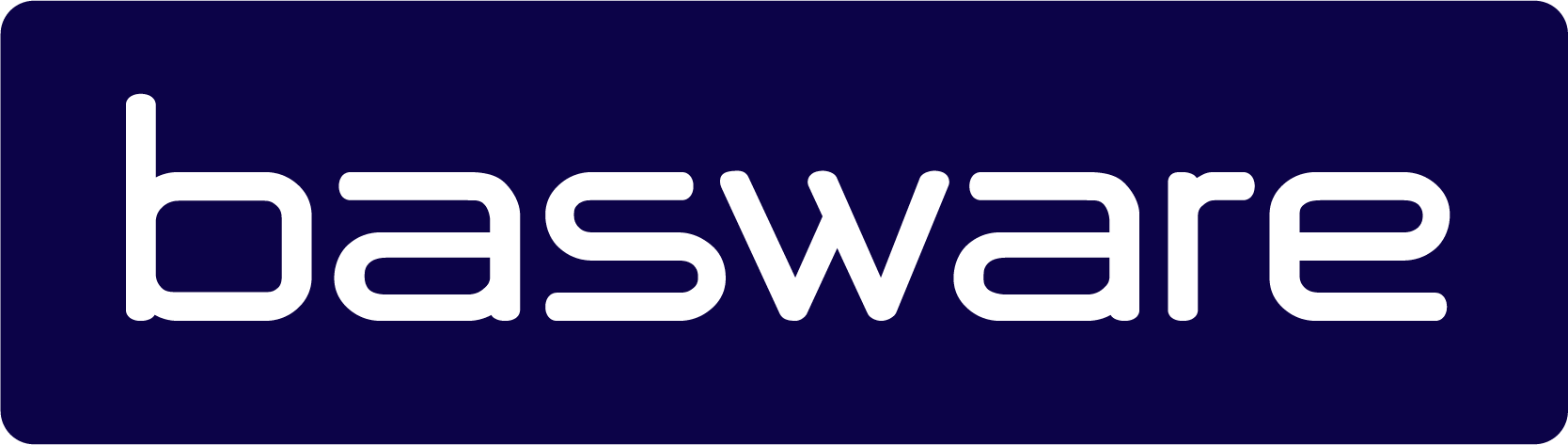 Customer
(Supplier)
1.a - E-Invoice
Transition from ChorusPro solution and B2G invoicing specification still not fully communicated by the DGFIP
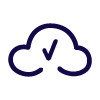 E-invoice Sending
service
1.e - Invoice delivery notification
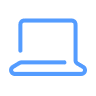 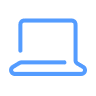 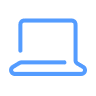 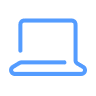 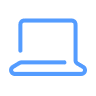 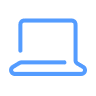 PDP France Sending Country Extension service
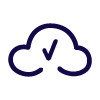 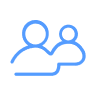 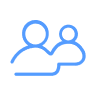 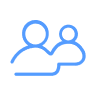 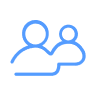 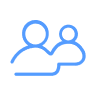 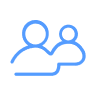 ERPs
1.c – Invoice registration
1.b -  Directory lookup
B2G buyer
1.d- Invoice delivery via PPF
2.a - Invoice lifecycle messages
Public Invoicing Portal (PPF)
French Tax Authorities
[Speaker Notes: Basware is changing. We aim be a customer centric SaaS business focused on making it happen for our customers and driving value for you. Today we want to talk about three concrete things that are underway:

New customer success model to drive value creation – We are transforming our customer success model and team to ensure that we have focus on value and outcomes. This means upskilling, restructuring, investment in tools and ensuring the rest of the organisation is there to support the CSMs.

Regional support and professional services teams structured around customer – We are reorganising our PS and support teams to be regionally focused and training them across technologies. This will better position them to support you end to end and reduce unnecessary hand-offs between teams

To signal the changes at Basware and our renewed commitment to customer success and business outcomes, we are rebranding. Our brand signifies our commitment to making it all just happen for our customers.]
BUYER REFUSING INVOICES EXAMPLE
Basware invoice BUM ID is needed. Receiver must store BUM ID
1
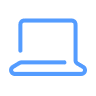 Payment refused
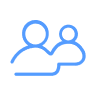 Basware AP
1
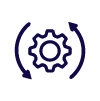 Payment refused via status update
2
Application response message to PPF
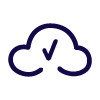 Notification API
Buyer AP/ERP systems
2
Message Level response/Application response message to PDP
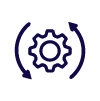 Basware PDP
1
Payment refused with Application response message
SFTP
Flow monitoring available via Basware Portal
[Speaker Notes: Basware is changing. We aim be a customer centric SaaS business focused on making it happen for our customers and driving value for you. Today we want to talk about three concrete things that are underway:

New customer success model to drive value creation – We are transforming our customer success model and team to ensure that we have focus on value and outcomes. This means upskilling, restructuring, investment in tools and ensuring the rest of the organisation is there to support the CSMs.

Regional support and professional services teams structured around customer – We are reorganising our PS and support teams to be regionally focused and training them across technologies. This will better position them to support you end to end and reduce unnecessary hand-offs between teams

To signal the changes at Basware and our renewed commitment to customer success and business outcomes, we are rebranding. Our brand signifies our commitment to making it all just happen for our customers.]
SUPPLIER SENDING PAYMENT RECEIPT EXAMPLE
Supplier must match the invoice number with BUM ID
1
Supplier update invoice status
(Payment received) using Invoice number and BUM ID
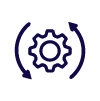 Supplier AR system
Notification API
2
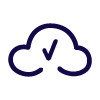 Application response message to PPF
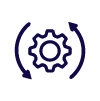 Basware PDP
2
SFTP
1
Application response message
Flow monitoring available via Basware Portal
[Speaker Notes: Basware is changing. We aim be a customer centric SaaS business focused on making it happen for our customers and driving value for you. Today we want to talk about three concrete things that are underway:

New customer success model to drive value creation – We are transforming our customer success model and team to ensure that we have focus on value and outcomes. This means upskilling, restructuring, investment in tools and ensuring the rest of the organisation is there to support the CSMs.

Regional support and professional services teams structured around customer – We are reorganising our PS and support teams to be regionally focused and training them across technologies. This will better position them to support you end to end and reduce unnecessary hand-offs between teams

To signal the changes at Basware and our renewed commitment to customer success and business outcomes, we are rebranding. Our brand signifies our commitment to making it all just happen for our customers.]
FORMATS AND INTEGRATION OPTIONS
INVOICE FORMATS
1
FRANCE 2024 MAIN FORMAT - UBL 2.1
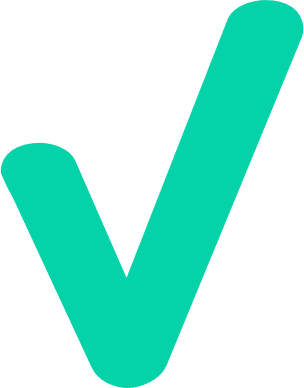 2
FRANCE 2024 MAIN FORMAT - FACTUR-X
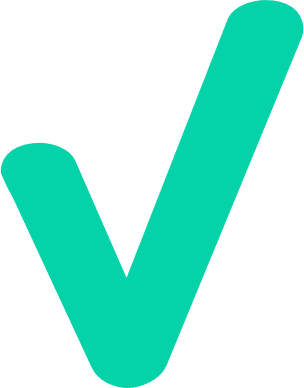 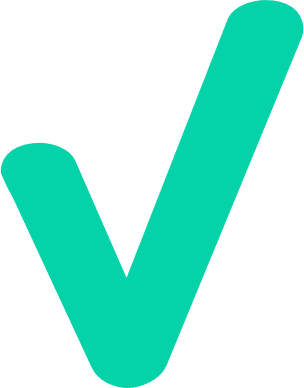 FRANCE 2024 MAIN FORMAT - CII
3
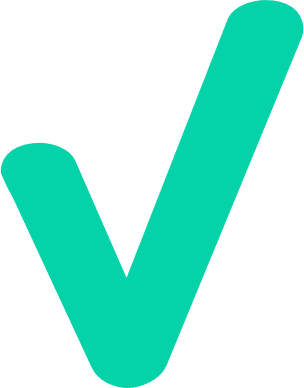 BASWARE CORE FORMATS - TEAPPS 3.0
4
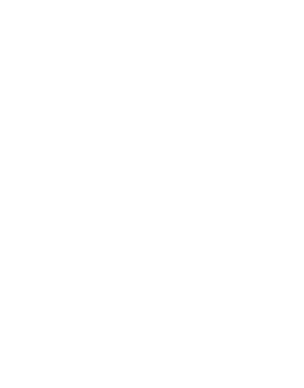 BASWARE CORE FORMATS - PEPPOL BIS 3.0
5
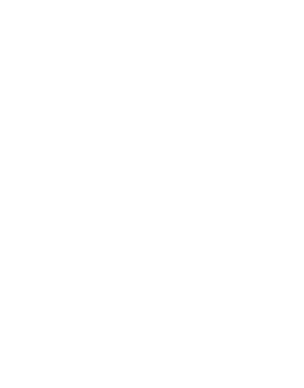 BASWARE CORE FORMATS – FINVOICE 3.0
5
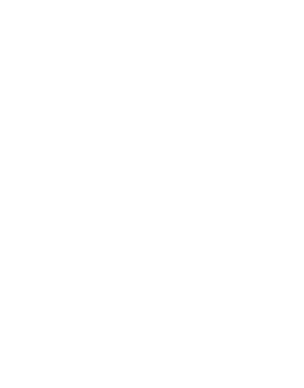 CUSTOM FORMATS WITH CUSTOM MAPPING
6
[Speaker Notes: Basware is changing. We aim be a customer centric SaaS business focused on making it happen for our customers and driving value for you. Today we want to talk about three concrete things that are underway:

New customer success model to drive value creation – We are transforming our customer success model and team to ensure that we have focus on value and outcomes. This means upskilling, restructuring, investment in tools and ensuring the rest of the organisation is there to support the CSMs.

Regional support and professional services teams structured around customer – We are reorganising our PS and support teams to be regionally focused and training them across technologies. This will better position them to support you end to end and reduce unnecessary hand-offs between teams

To signal the changes at Basware and our renewed commitment to customer success and business outcomes, we are rebranding. Our brand signifies our commitment to making it all just happen for our customers.]
INTEGRATION OPTIONS FOR INVOICE LIFECYCLE
SFTP/AS2
Notification Rest API
Network file API
Basware AP API
Application response messages
Statuses based on BUMID
Application response messages
Basware internal message
For customers using 3rd party systems and 
customers using Basware legacy (IP/P2P).
For customers using 3rd party systems and 
customers using Basware legacy (IP/P2P).
NA
Basware P2P SaaS customers
INTEGRATION OPTIONS FOR E-REPORTING
SFTP/AS2
Notification API
Network file API
Basware AP API
France 2024 format (Flow 10)
Statuses based on BUMID
France 2024 format (Flow 10)
Basware internal message
Available for all customers
NA
Available for all customers
NA